Matemáticas 2°A
Jueves 17 de febrero del 2022Actividad 26
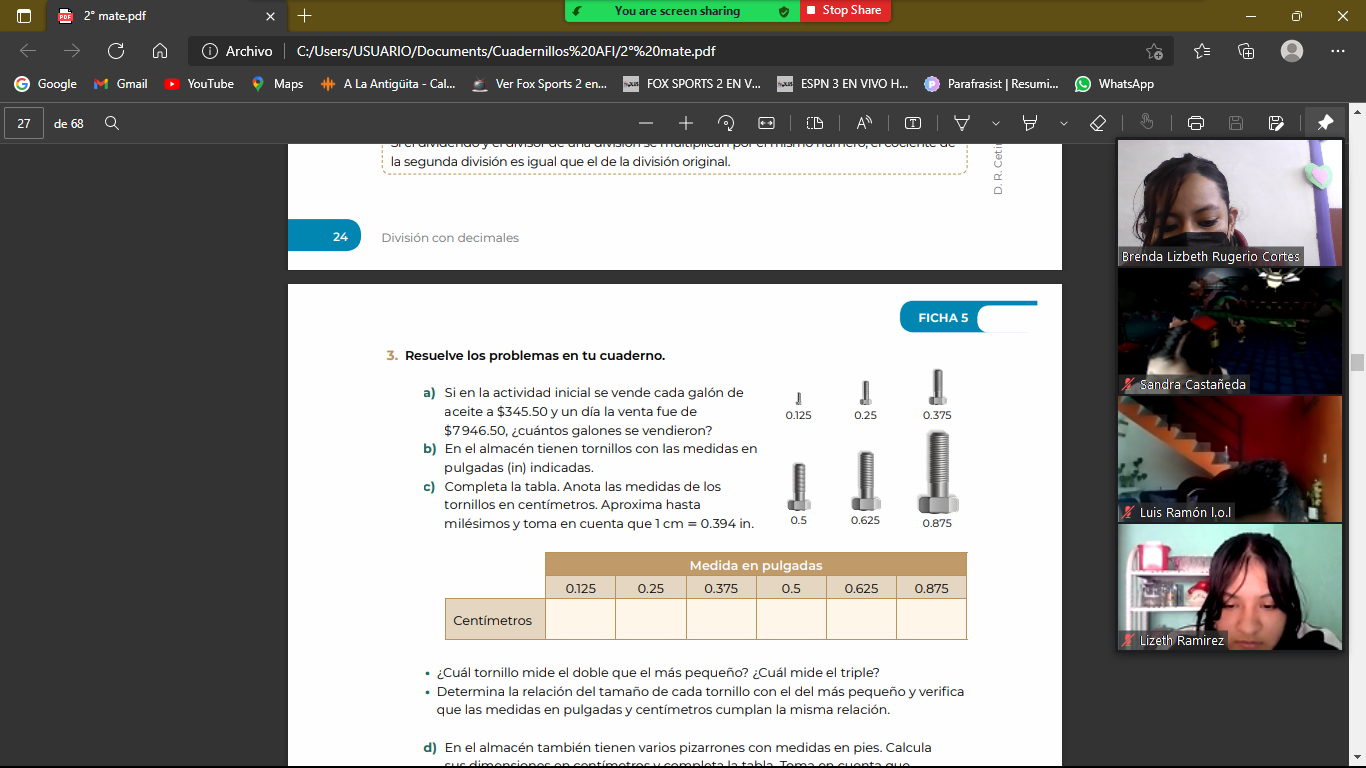 Viernes 18 de Febrero del 2022SOLUCIÓN DE LA ACTIVIDAD 26
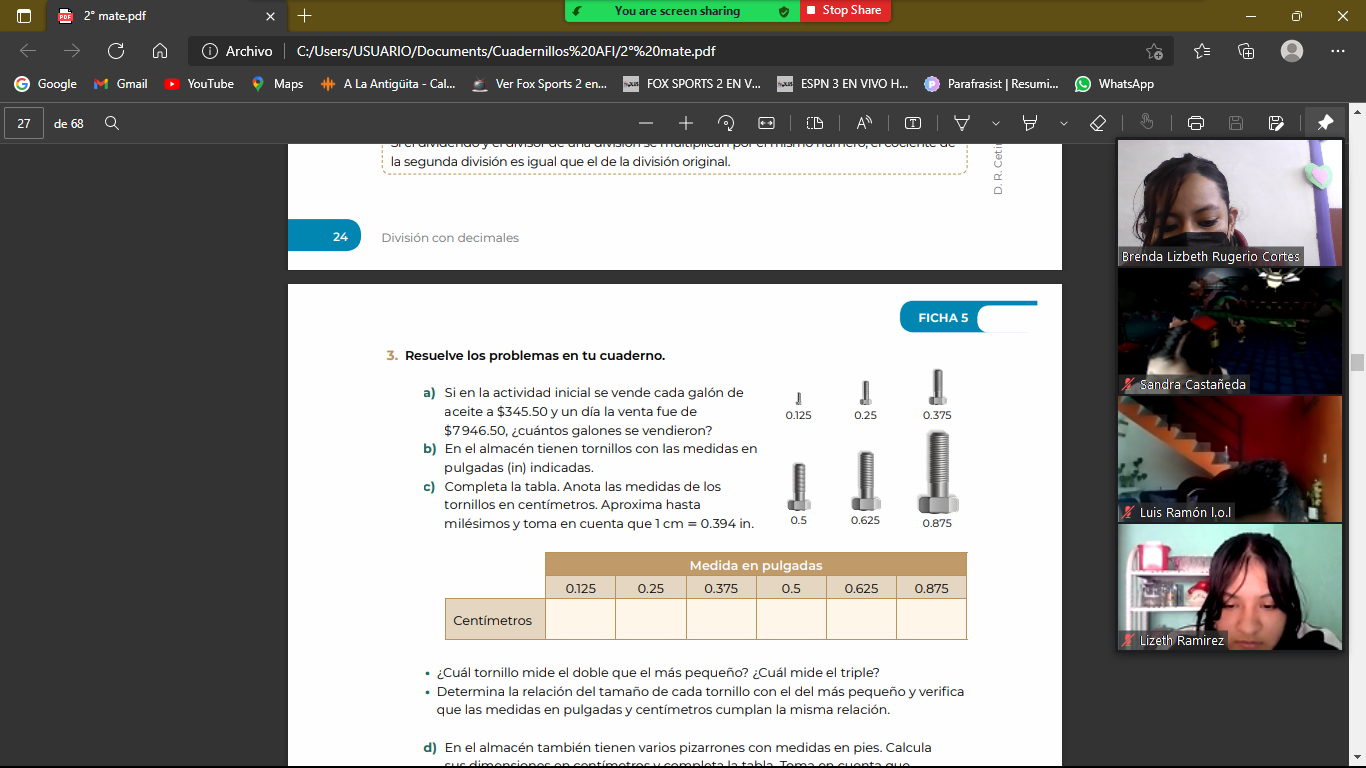 23 Galones. (Recuerda que aquí hicimos la  división )

c) 1 cm = 0.394 in
                 0.125 in 
Recuerda que es una regla de 3 por lo tanto se realizan divisiones.




el doble del mas pequeño es:
El tornillo de 0.25 in
Porque se multiplica .317*2

El triple del mas grande es: 
El tornillo de 0.375 in
Porque se multiplica .317*3
2.220
.317
.634
.951
1.269
1.586
CONTINUACIÓN DE LA ACTIVIDAD 26
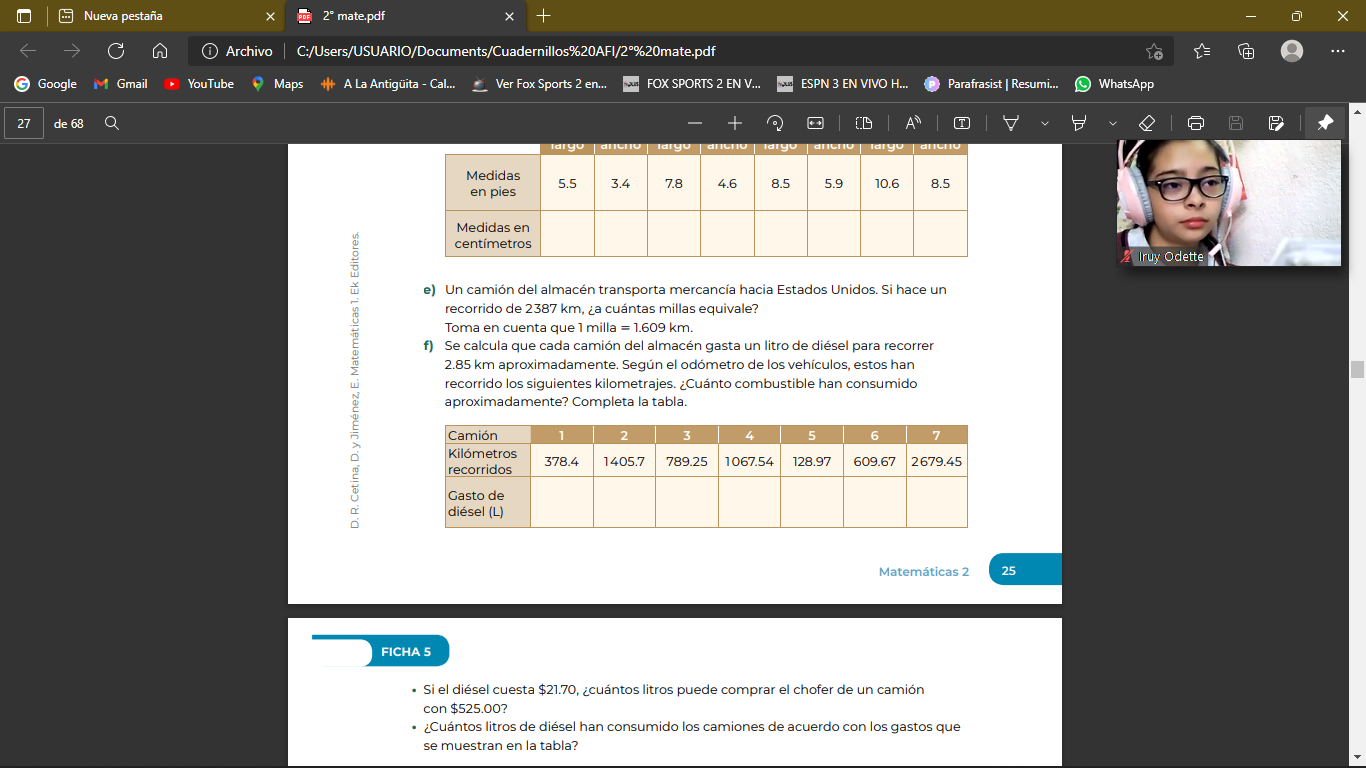 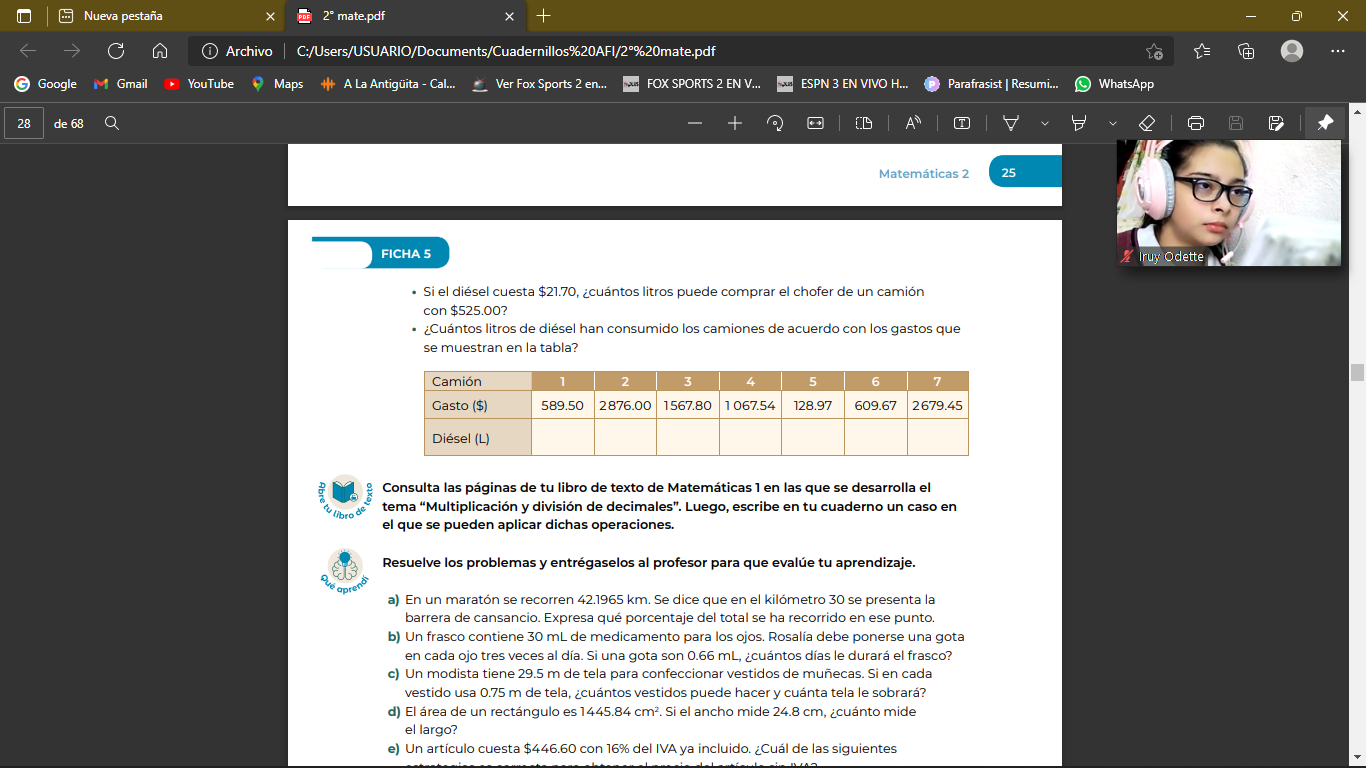 TAREA 25RESUELVE LOS SIGUIENTES PROBLEMAS EN TU LIBRETA.
a) En un maratón se recorren 42.1965 km. Se dice que en el kilómetro 30 se presenta la barrera de cansancio. Expresa qué porcentaje del total se ha recorrido en ese punto. 
b) Un frasco contiene 30 mL de medicamento para los ojos. Rosalía debe ponerse una gota en cada ojo tres veces al día. Si una gota son 0.66 mL, ¿cuántos días le durará el frasco? 
c) Un modista tiene 29.5 m de tela para confeccionar vestidos de muñecas. Si en cada vestido usa 0.75 m de tela, ¿cuántos vestidos puede hacer y cuánta tela le sobrará? 
d) El área de un rectángulo es 1445.85cm2. Si el ancho mide 24.8 cm, ¿cuánto mide el largo? 
e) Un artículo cuesta $446.60 con 16% del IVA ya incluido. ¿Cuál de las siguientes estrategias es correcta para obtener el precio del artículo sin IVA? 
Explica en tu cuaderno por qué. 
Como el IVA es de 16%: 
A. Se debe multiplicar 446.60 por 0.16. 
B. Se debe dividir 446.60 por 0.16. 
C. El precio con IVA es 1.16 veces el precio del artículo sin dicho impuesto, por lo que se debe dividir 446.60 entre 16. 
D. El precio con IVA es 1.16 veces el precio del artículo sin ese impuesto, por lo que se debe dividir 446.60 entre 1.16. 
Elije dos de los problemas anteriores y explica en tu cuaderno cómo los resolviste. Escribe también lo que se te dificultó
Nota
Recuerda que todo va escrito en la libreta, tus respuestas coloreadas o subrayadas.
Utiliza letra por cuadro.
Tus operaciones deben de estar realizadas en la libreta.